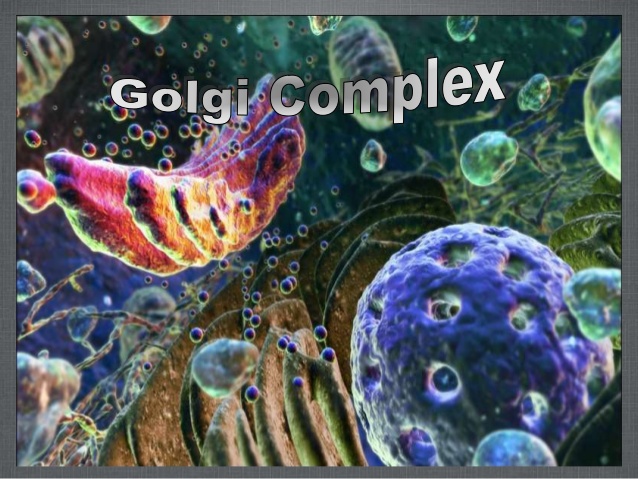 Dr. A. S. Shinde
  SCS college,            Omerga
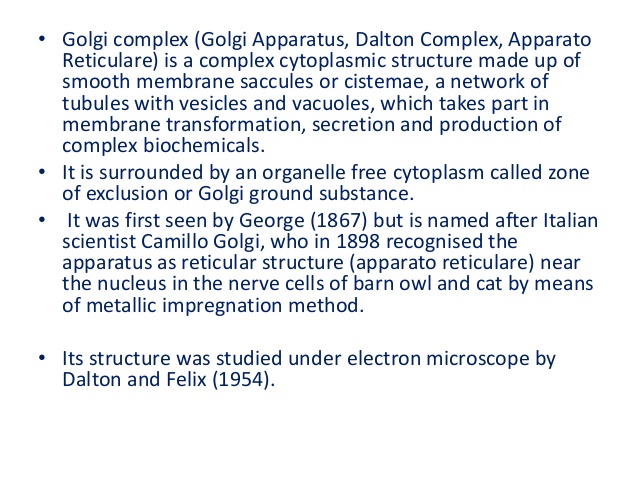 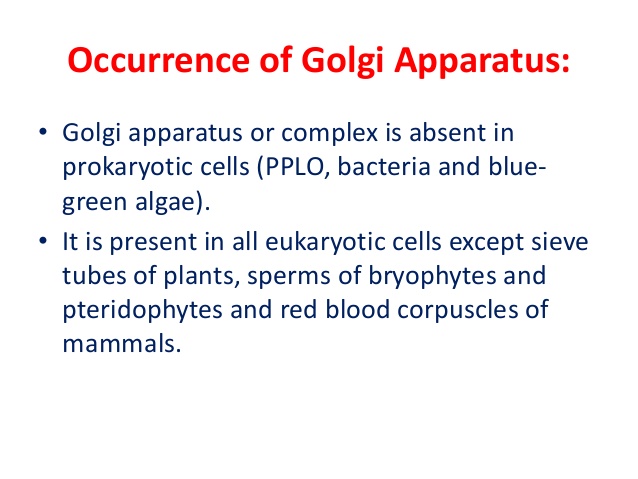 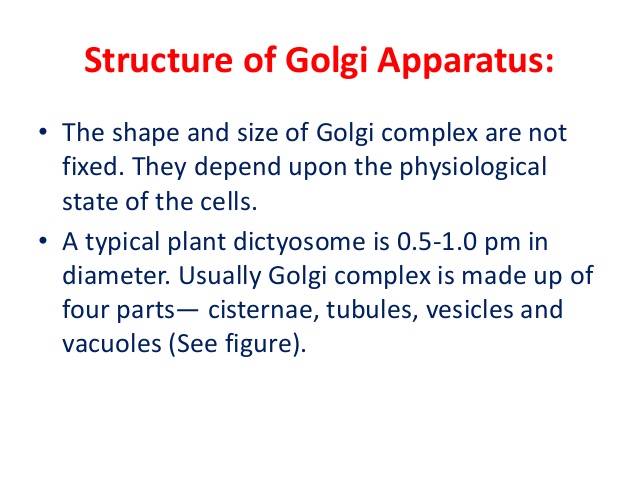 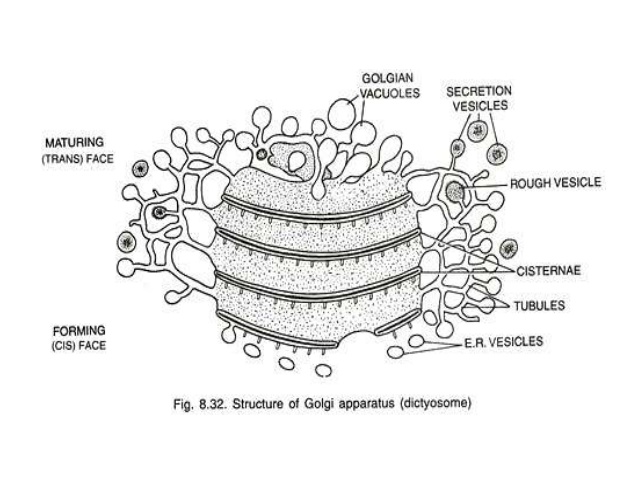 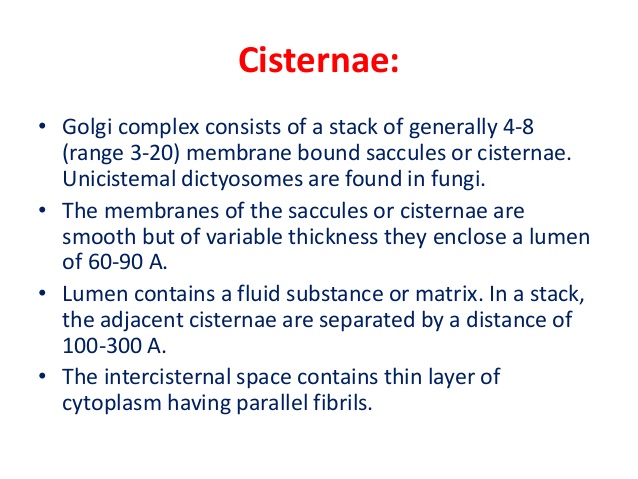 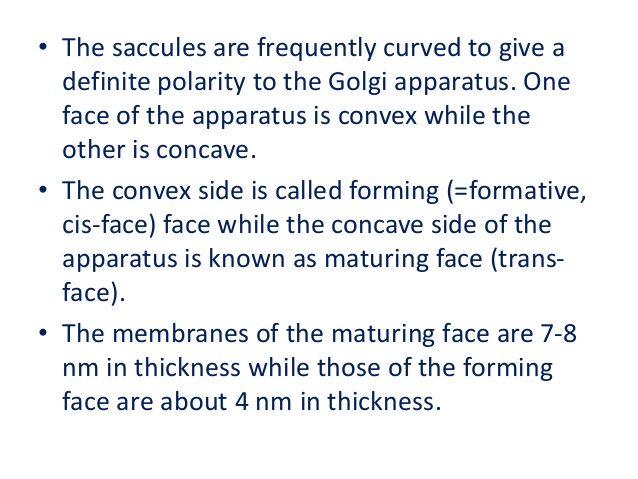 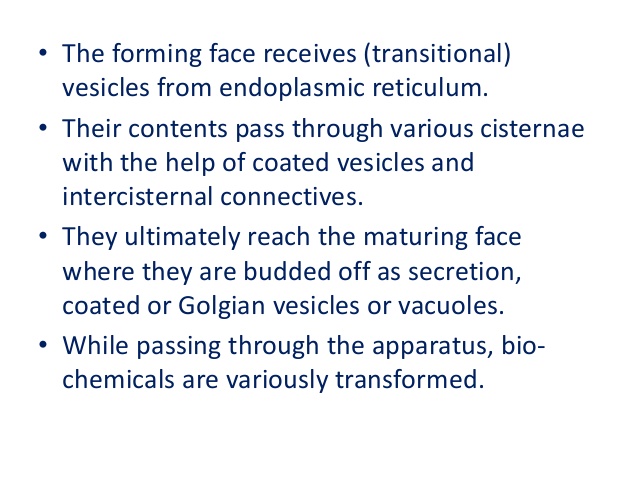 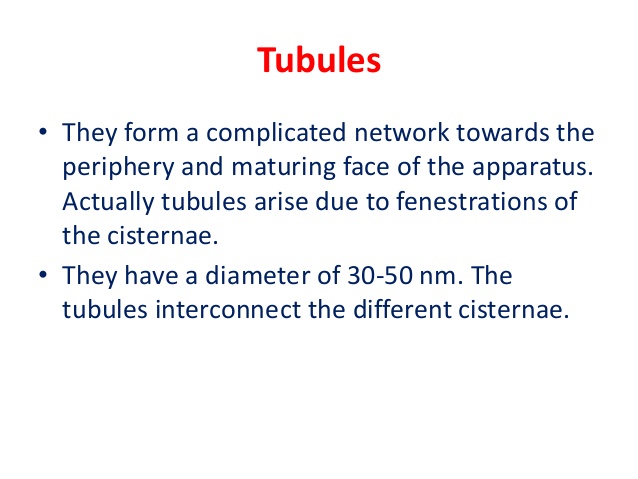 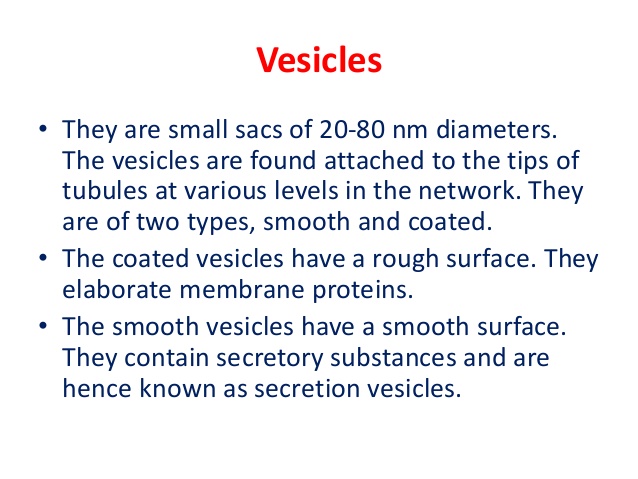 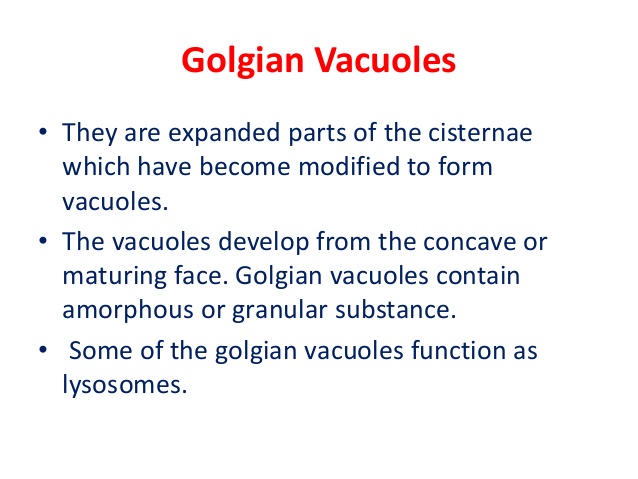 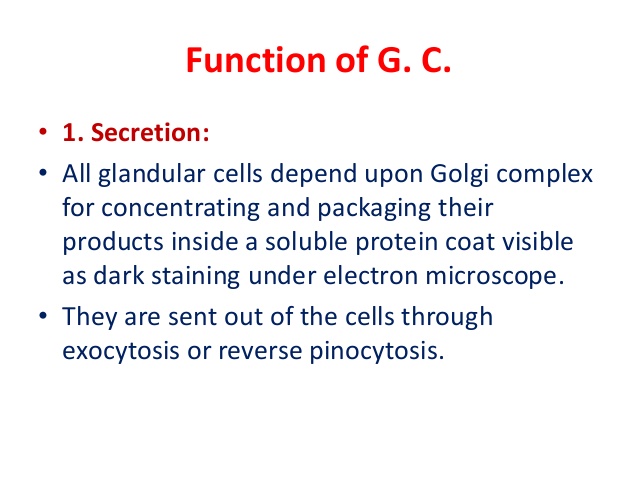 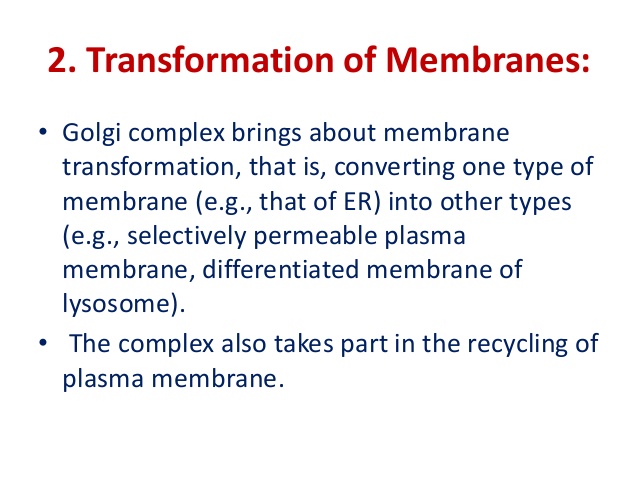 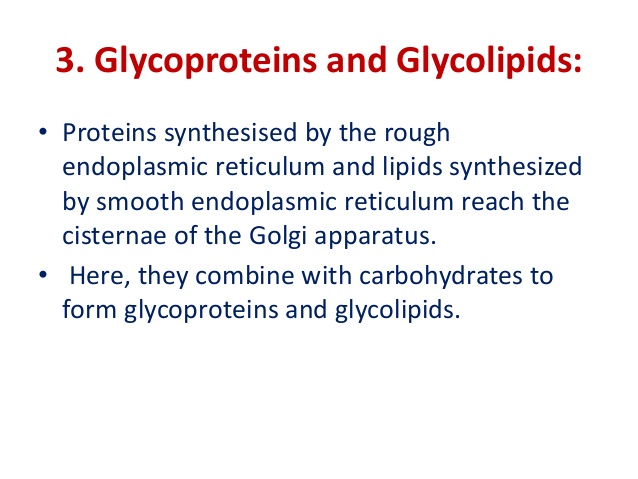 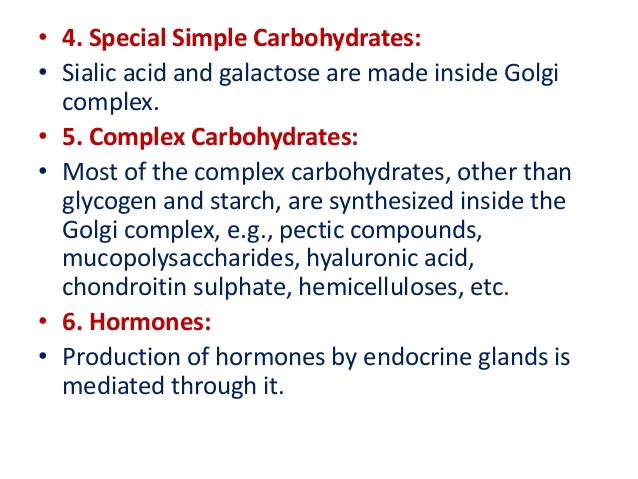 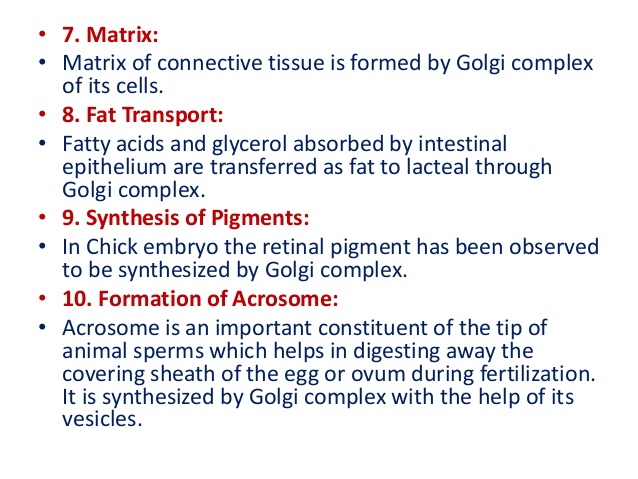 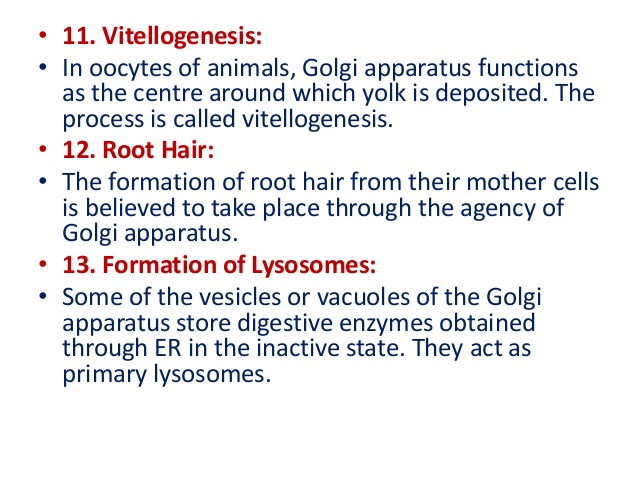 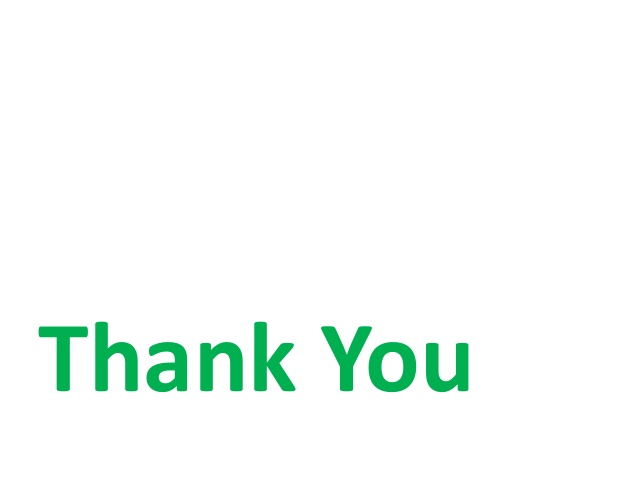